Grade 6English
Miss Huang
黃瓊慧 老師
教材 Follow me 10
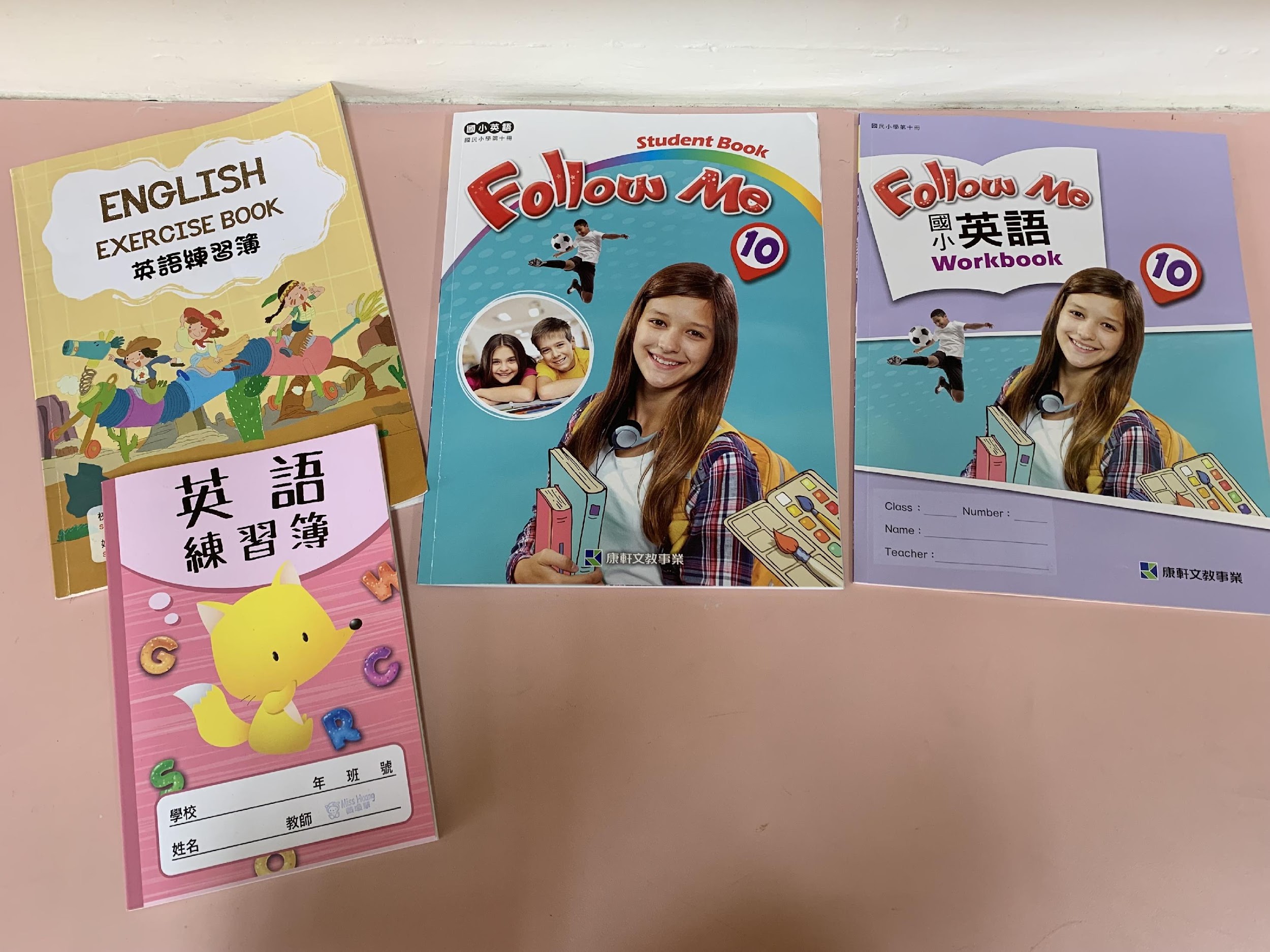 Awesome Words
Table of Contents
U1
U2
U3
U4
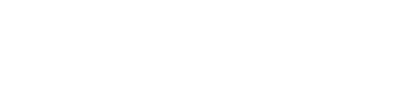 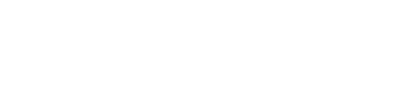 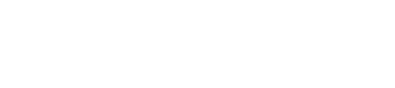 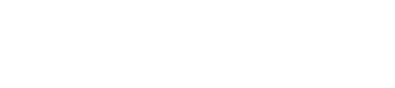 評量方式
課堂表現
20%
20%
作業及測驗
口說表現
20%
40%
定期評量
計畫與安排
英語課程
跨文化閱讀
每周兩堂
每周一堂
句型、文法、Phonics
口說、閱讀
中師Miss Huang
外師Teacher Hannah
報告
每週五小考
小組合作學習模式
Student-centered
Project-based
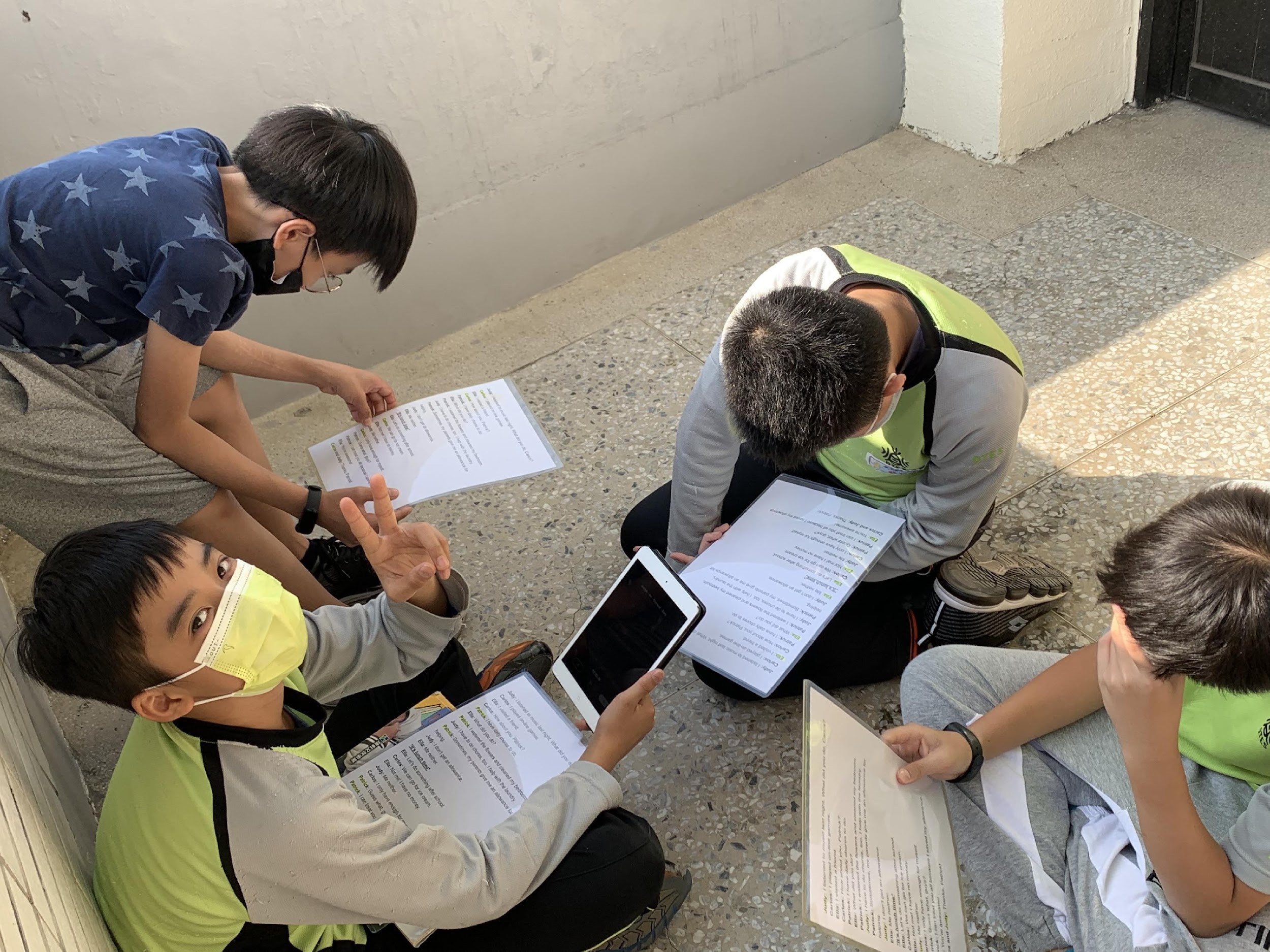 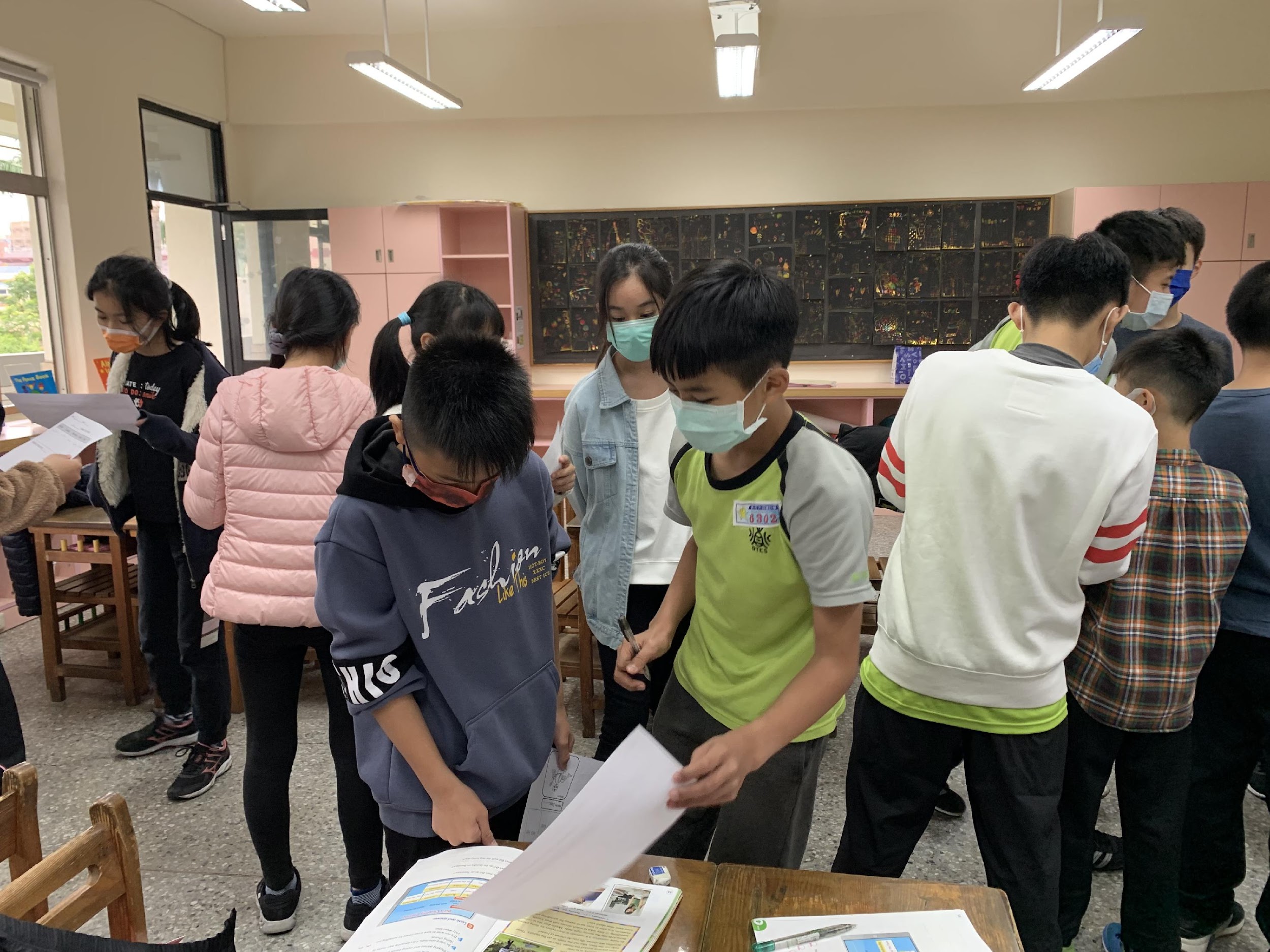 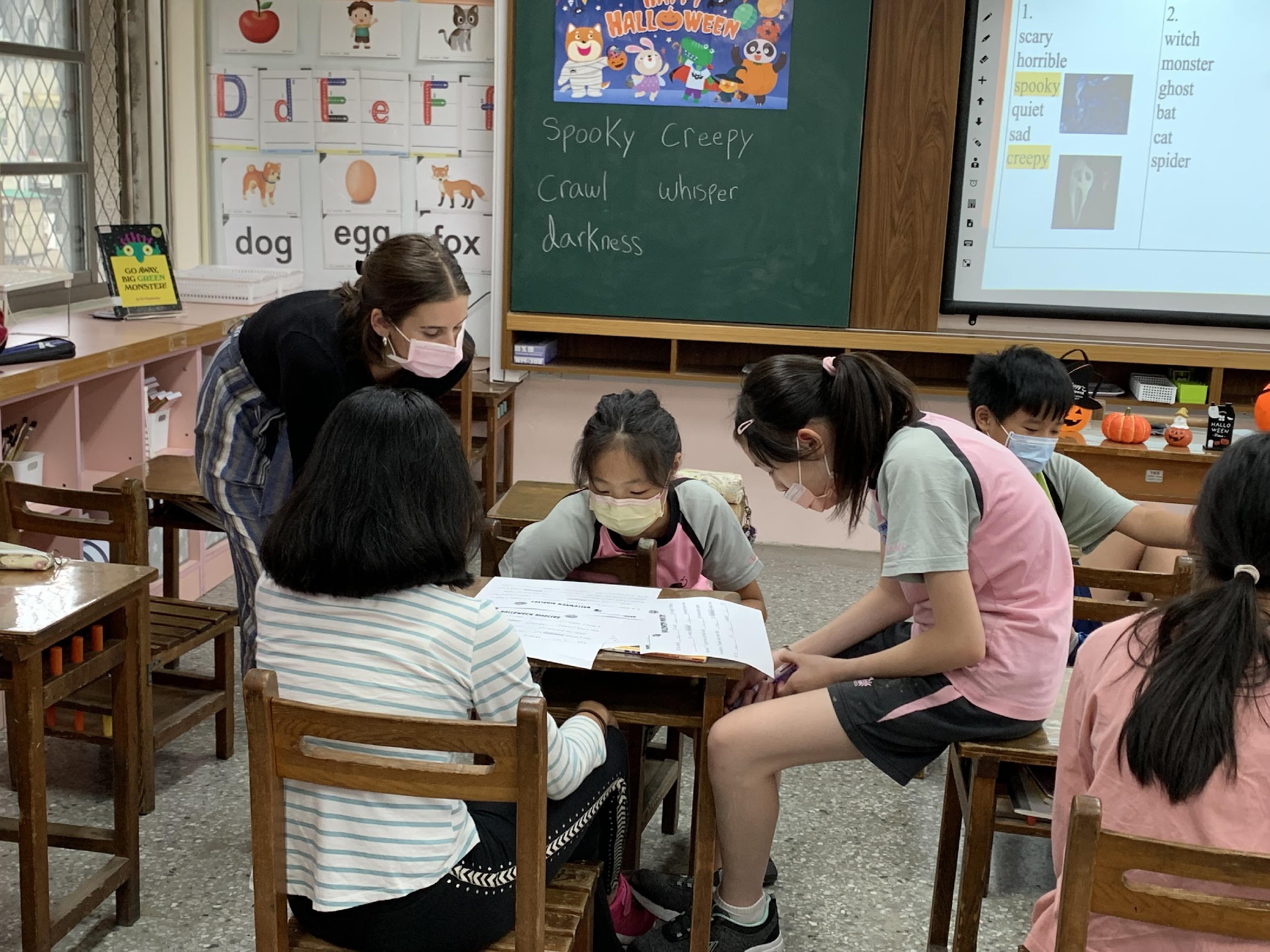 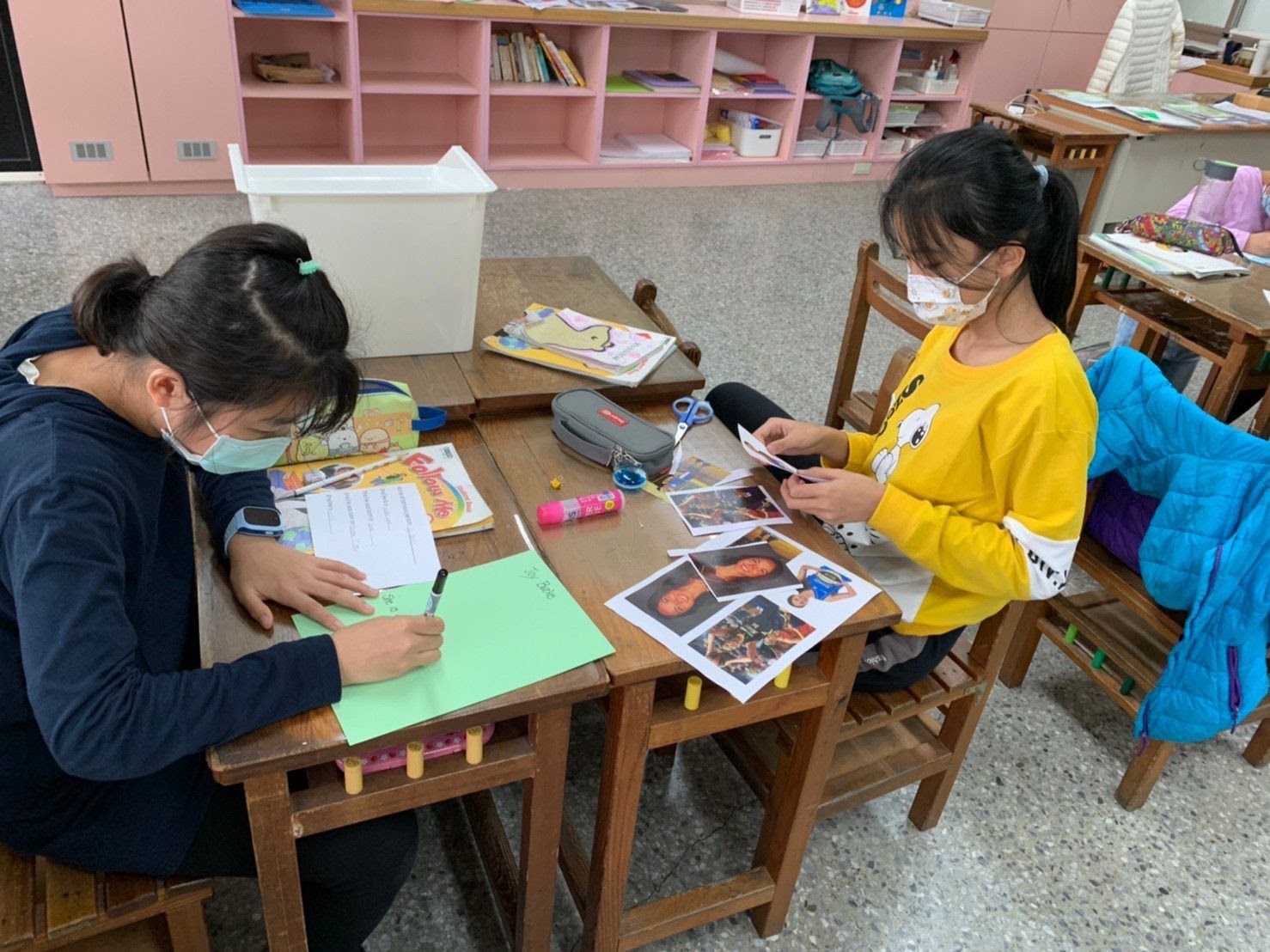 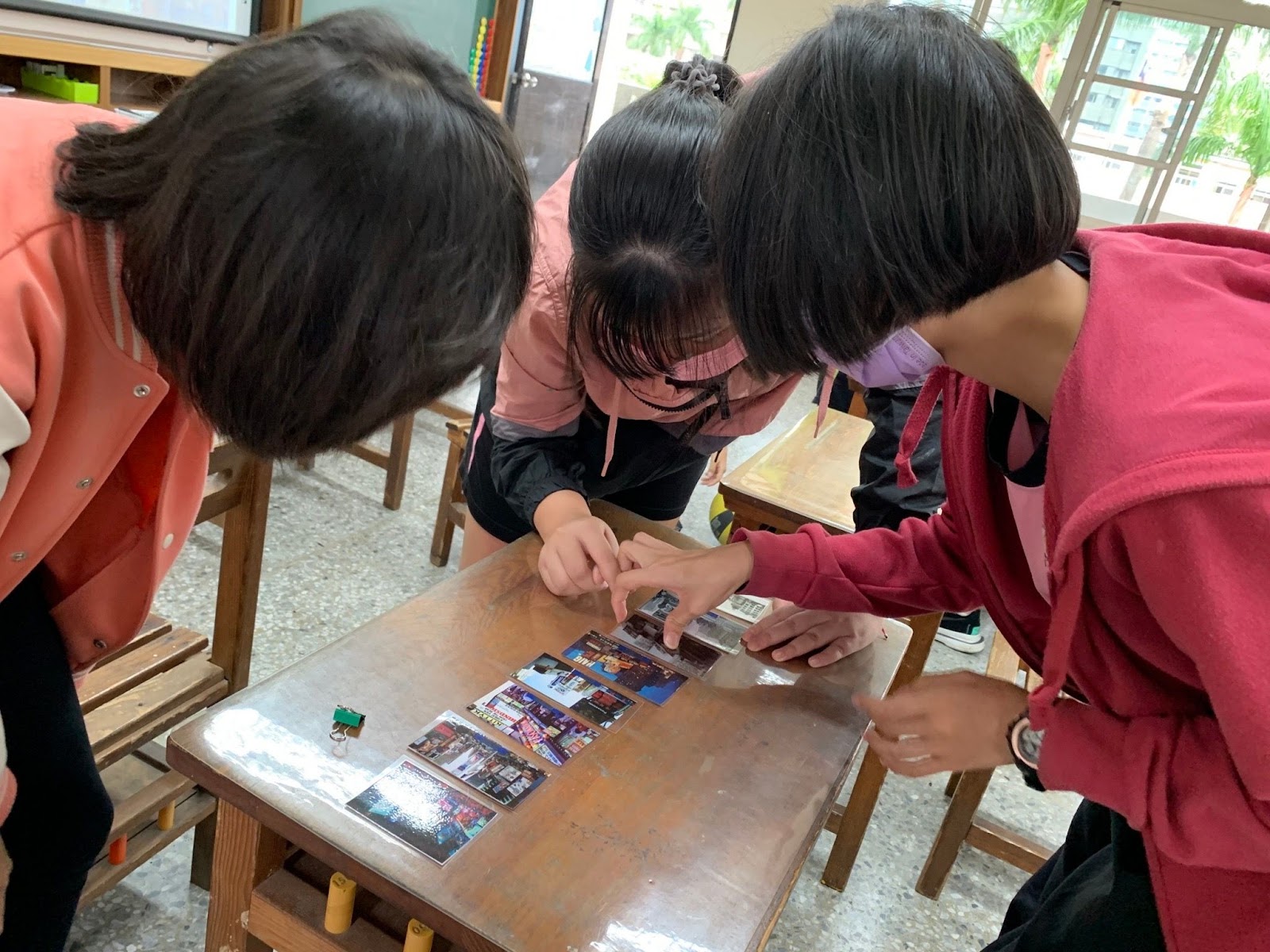 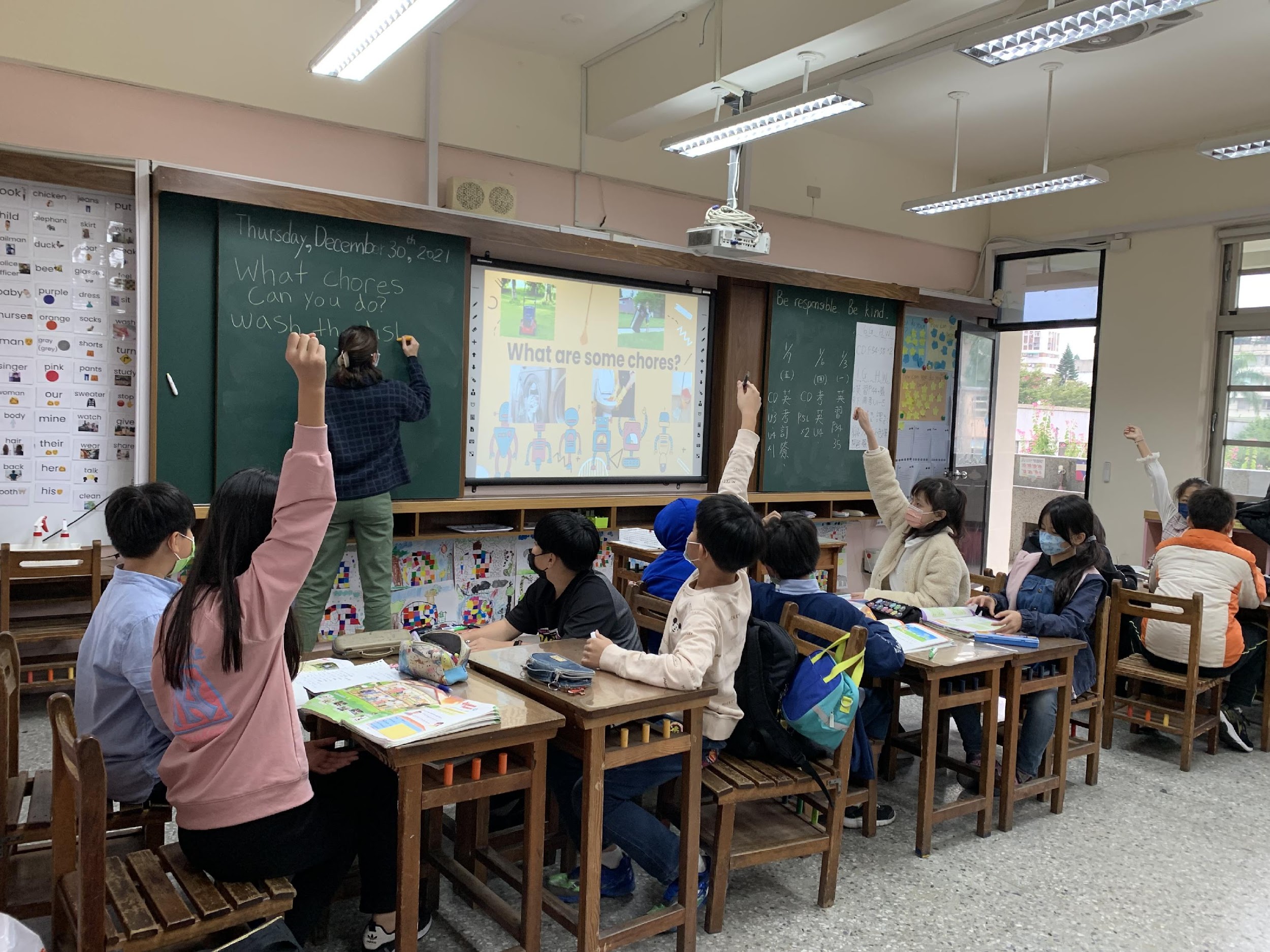 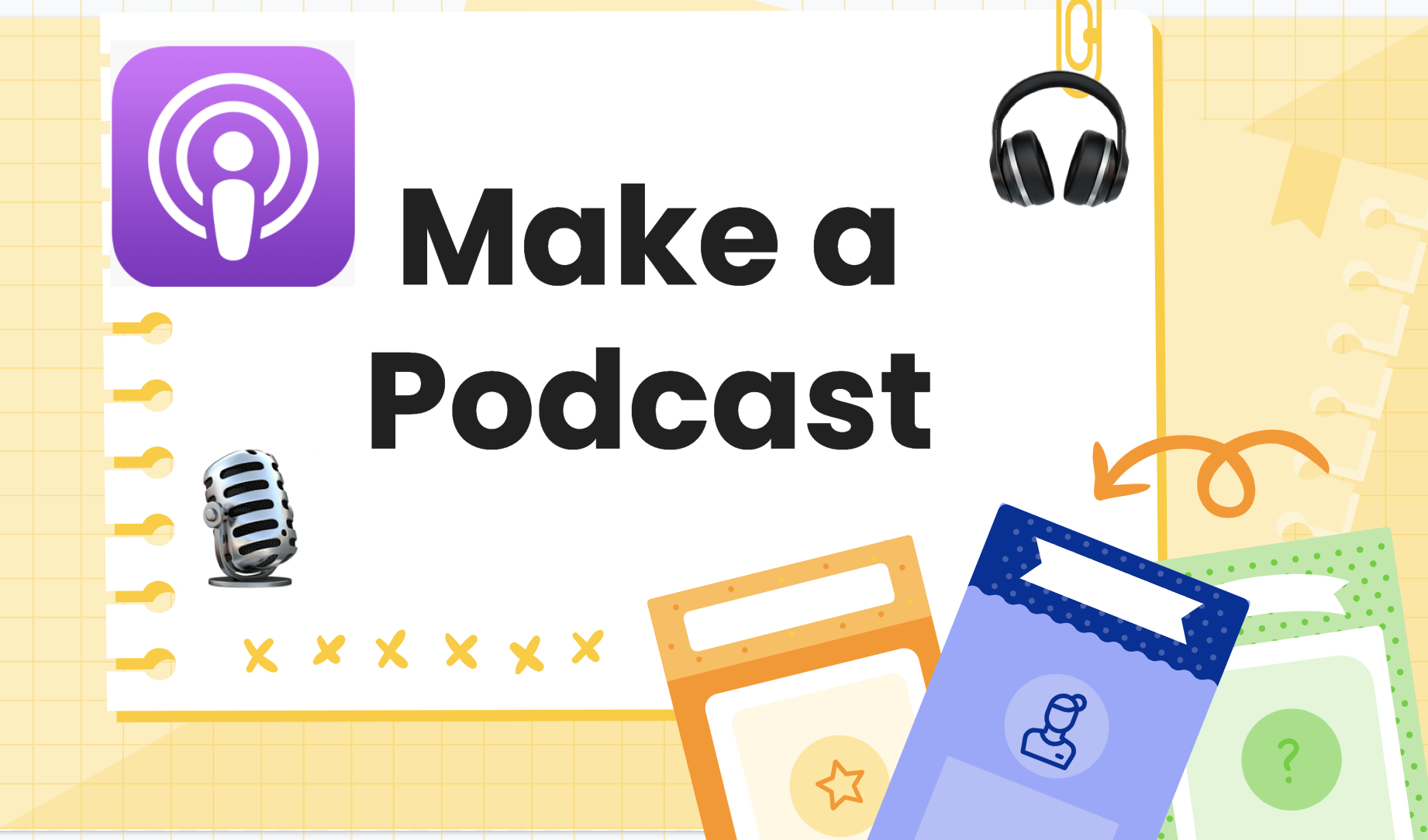 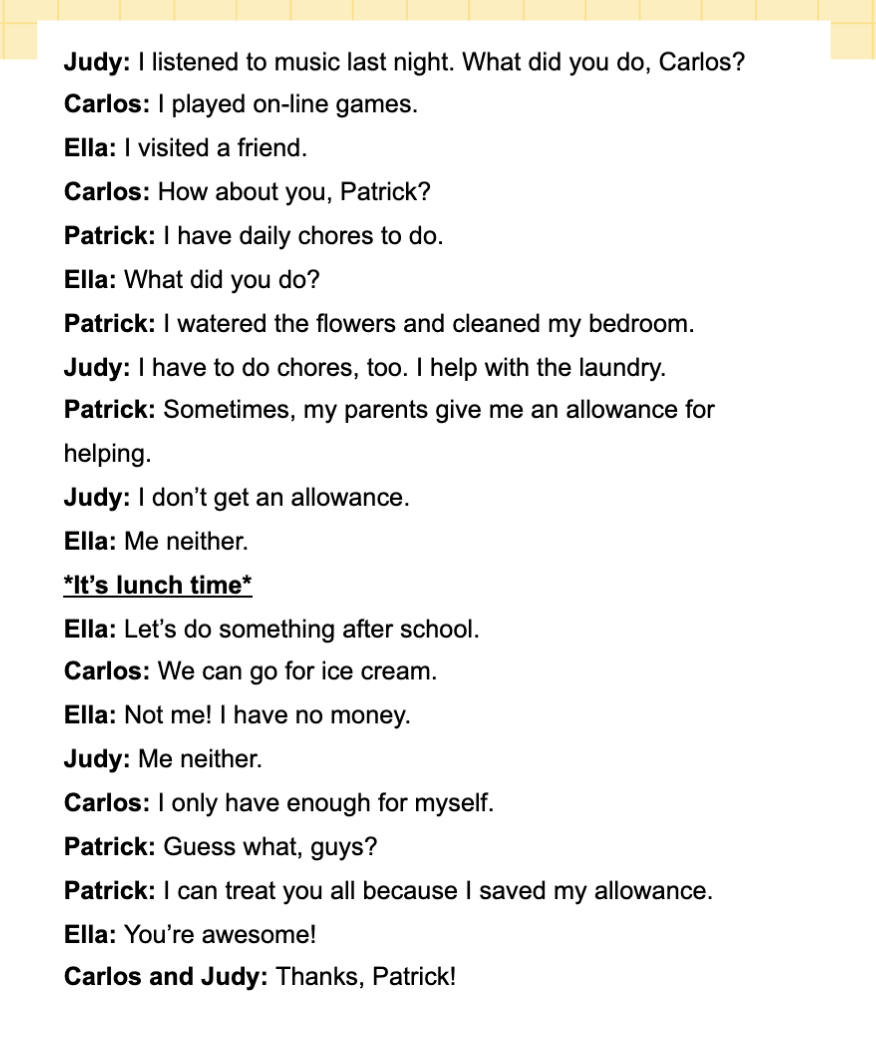 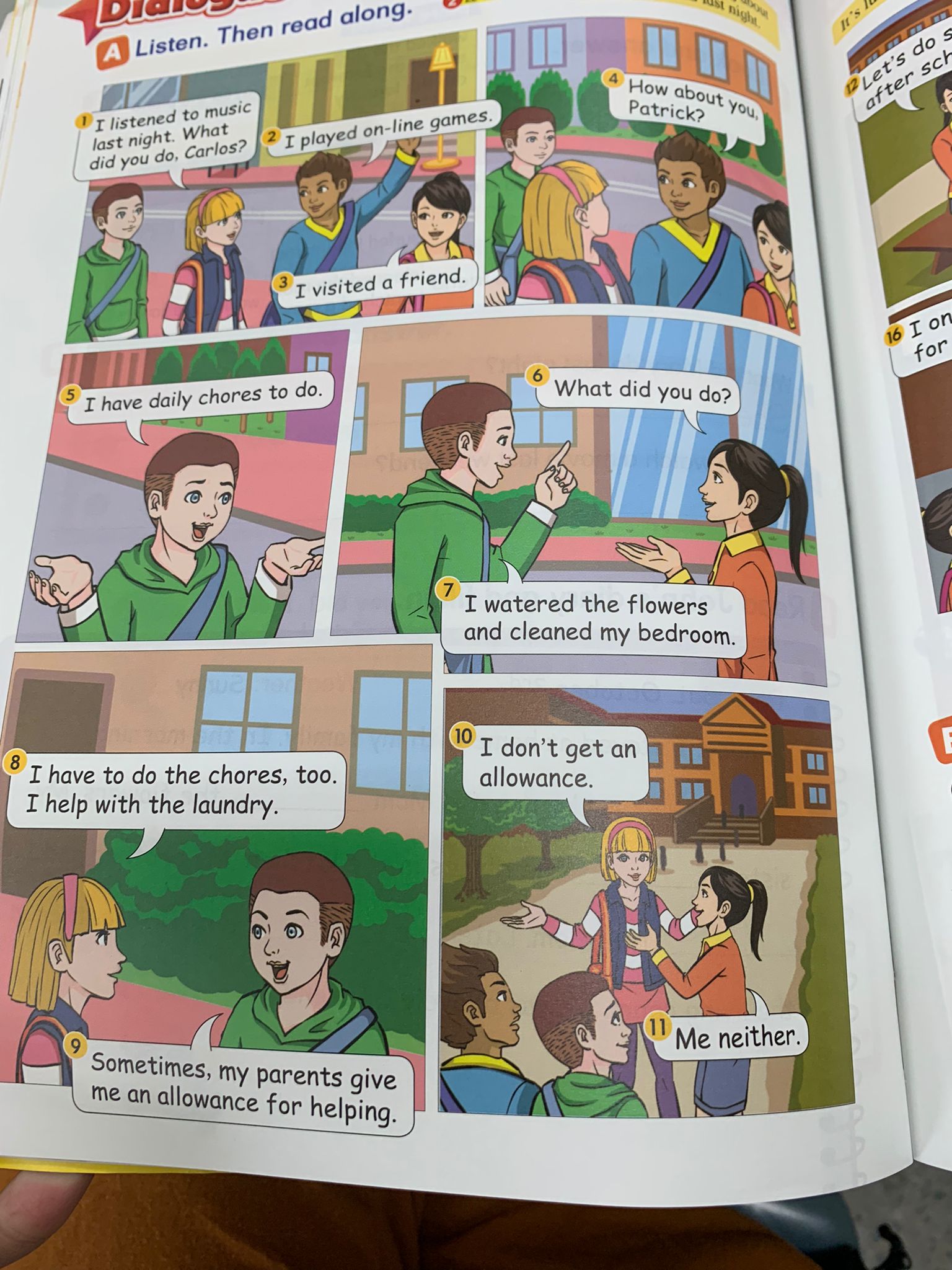 Mercury
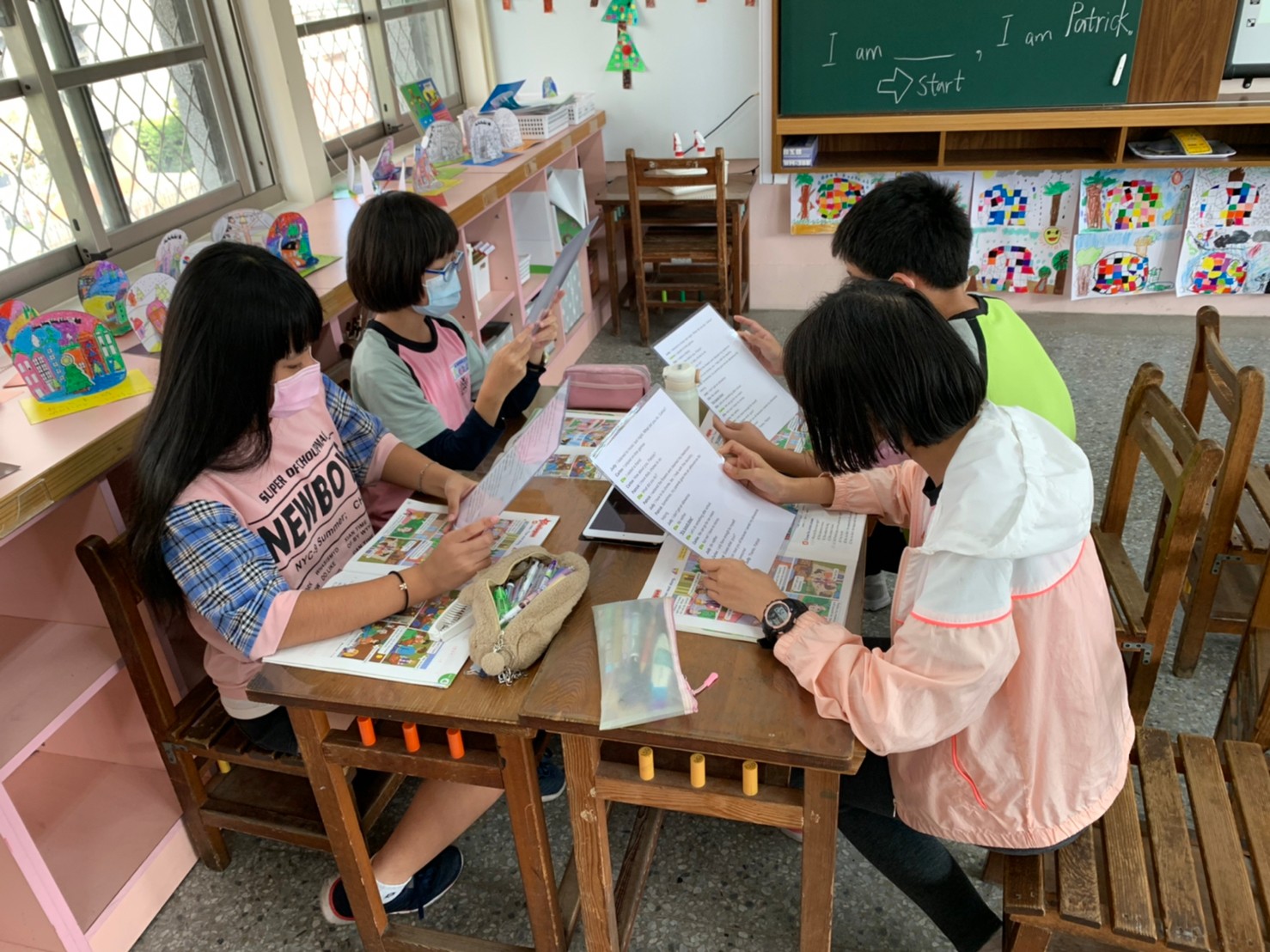 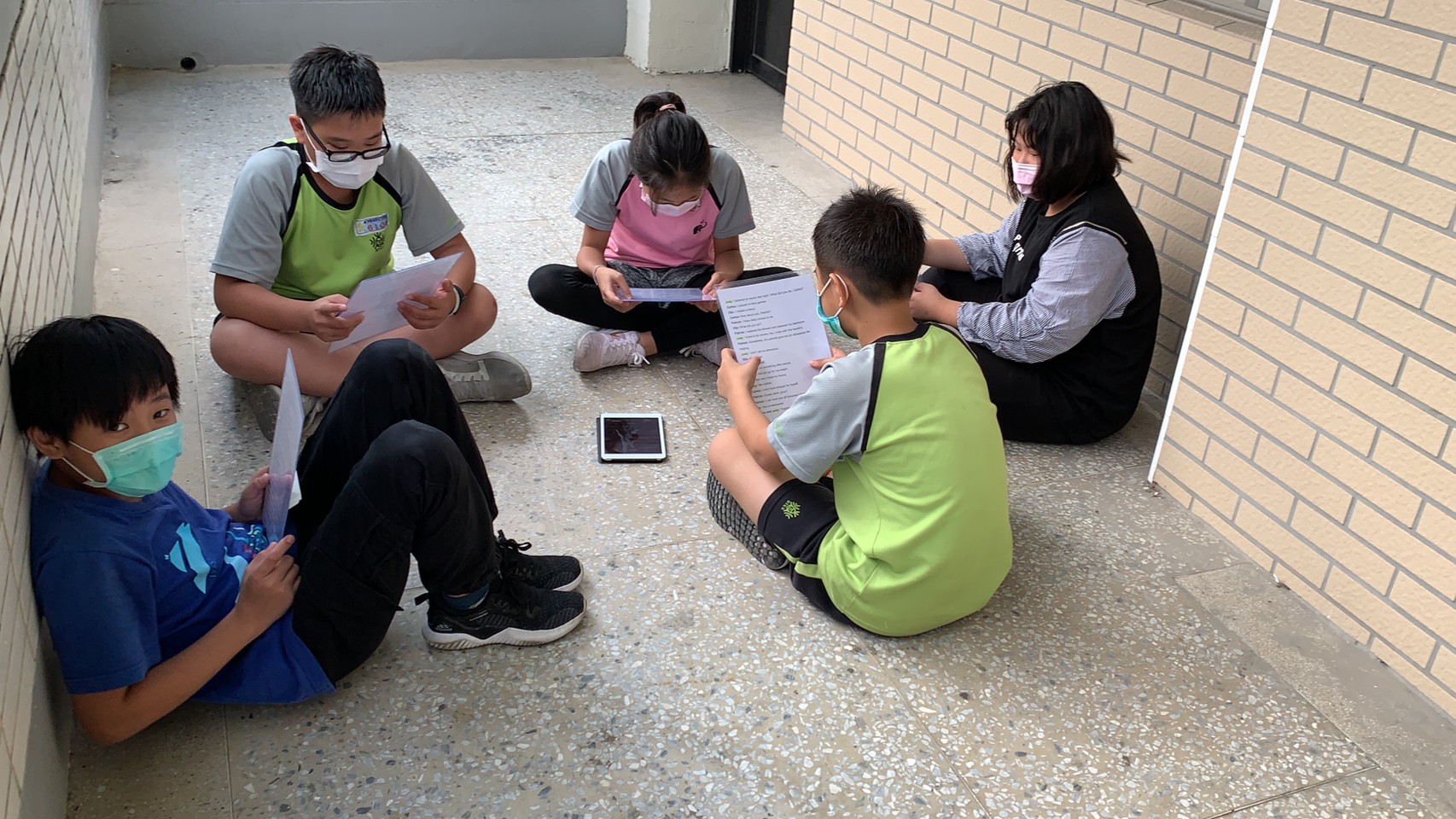 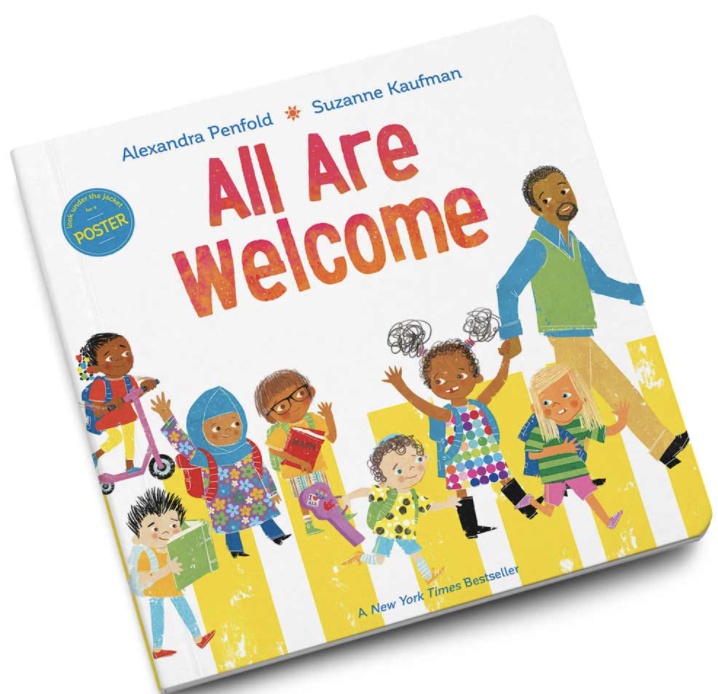 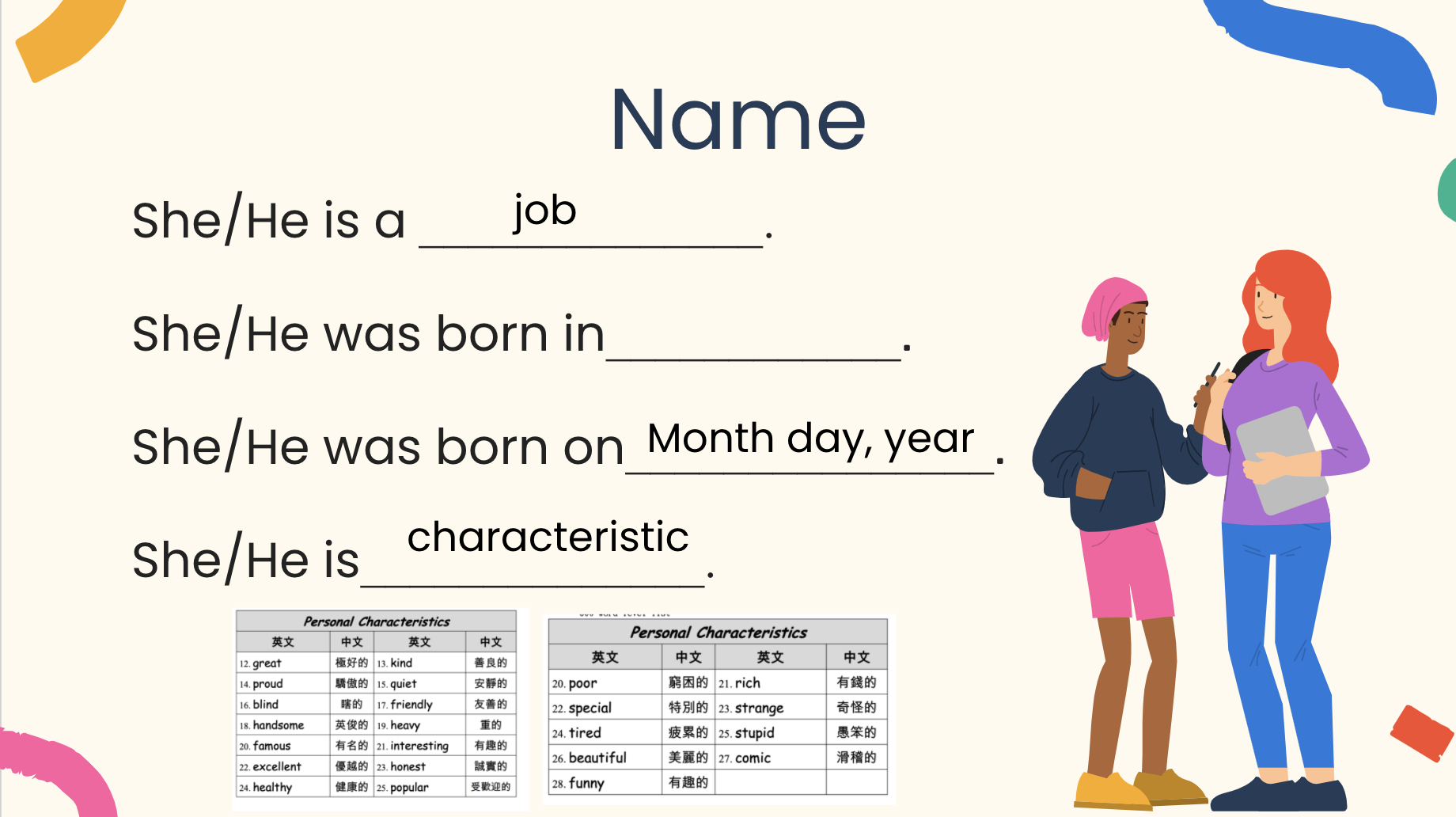 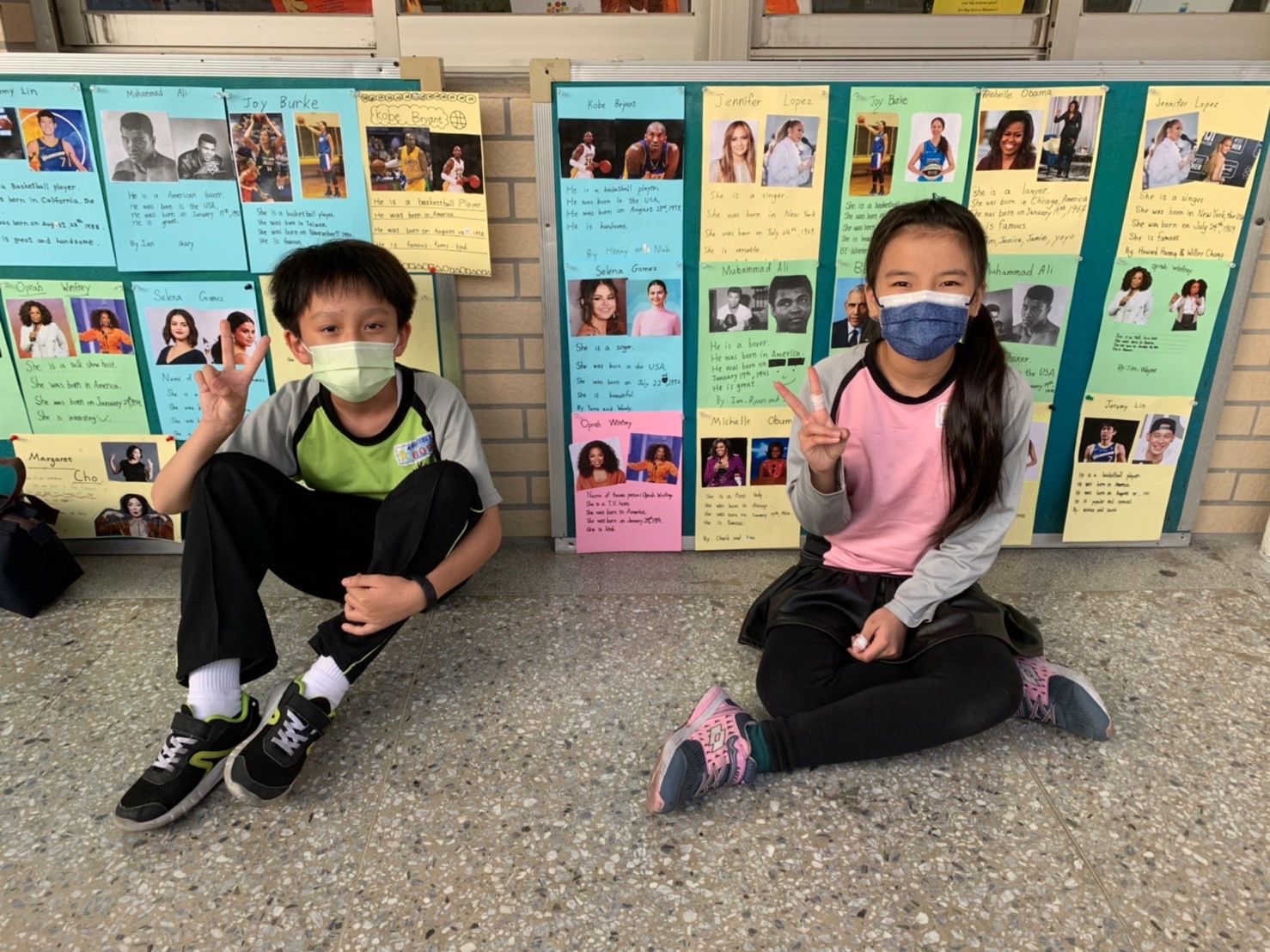 聯絡方式
聯絡簿
分機
2596-5407 
#818
Thank You.